ПЕРЕВІРКИ В ОСББ:
Як правлінню підготуватися
і пережити без шкоди для здоров’я
Метою цього матеріалу є роз’яснити членам правлінь об’єднань  співвласників багатоквартирного будинку (ОСББ) особливості  перевірок їхньої діяльності з боку тих чи інших органів держав-  ного нагляду (контролю), обумовлені статусом об’єднань, а також  навчити базових правил, яких ОСББ слід дотримуватися в спілку-  ванні з органами державного нагляду (контролю).
Автор: Дмитро Левицький.
Думки, висловлені в цьому посібнику, належать авторам і не обов’язково відо-  бражають офіційну позицію Програми розвитку ООН. Жодну частину посібника  не можна відтворити або використовувати будь-яким чином без відповідного по-  силання на першоджерело. Повне відтворення тексту посібника можливо лише  за письмової згоди Програми розвитку ООН.


Проект «Об’єднання співвласників будинків для впровадження сталих енергоефек-  тивних рішень» (HOUSES) реалізується Програмою розвитку ООН та фінансується  Європейським Союзом. Мета проекту – мобілізувати співвласників багатоквартир-  них будинків на спільні дії з підвищення енергоефективності свого житла. Проект  мотивує та підтримує створення ОСББ, проводить навчання та надає консультації  ініціативним групам щодо створення, ефективного управління, ведення бухгалтерії  ОСББ та підвищення рівня енергоефективності будинків.
Більше про проект на сайті Програми розвитку ООН www.ua.undp.org
Долучитися до проекту та дізнатися контакти координаторів проекту в регіонах  можна завітавши на сайт www.houses.in.ua
Зміст
Вступ . 2
Статус ОСББ та його вплив на (не)правомірність
перевірок . 3
Як правлінню ОСББ мінімізувати ризики проведення
та негативні наслідки перевірок . 9
Трудові правовідносини: що особливого в ОСББ? . 13
Що робити правлінню в разі перевірки? . 15
Замість післямови . 23
ПЕРЕВІРКИ В ОСББ
Вступ
Останнім часом для об’єднань співвласників багатоквартирного  будинку (ОСББ) в Україні актуальним стало питання перевірок  їхньої діяльності з боку тих чи інших органів державного нагля-  ду (контролю). Хоча такі перевірки не є чимось унікальним для  ОСББ (перевірки проводяться і в інших юридичних осіб), стосов-  но ОСББ є певні особливості, обумовлені статусом об’єднань.

Метою  цього  матеріалу є роз’яснити  членам  правлінь ОСББ  ці особливості, а також навчити базових правил, яких ОСББ слід  дотримуватися в спілкуванні з органами державного нагляду  (контролю). Більше того - деяким органам, з якими ОСББ остан-  нім часом зустрічаються найчастіше (Державній службі України  з питань праці та Державній службі України з надзвичайних  ситуацій), ми приділимо окрему увагу.
2
Статус ОСББ та його вплив на (не)правомірність перевірок
Статус ОСББ та його вплив
на (не)правомірність перевірок
ОСББ в Україні створюються як юридичні особи. У зв’язку з цим  у практиці роботи органів державного нагляду (контролю) не-  рідко можна почути тезу: “ОСББ як юридична особа зобов’яза-  не...” - і далі називаються обов’язки, контроль за виконанням яких  входить до компетенції конкретного органу чи посадової особи.  Але ж у тому й річ, що сам по собі статус юридичної особи не  покладає на неї жодних специфічних обов’язків - окрім, хіба що,  ведення бухгалтерського обліку та складання податкової звітно-  сті. А от що іще зобов’язана робити конкретна юридична особа -  залежить від того, яку діяльність і на яких засадах вона провадить.

Тож давайте розберемося, яку діяльність ОСББ провадить - і яку  НЕ провадить, та на яких засадах.

Перше і головне. ОСББ не є суб’єктом господарювання.  Згідно зі ст.ст. 4 і 22 Закону України “Про об’єднання співвласни-  ків багатоквартирного будинку”, діяльність ОСББ є господарчим  забезпеченням діяльності негосподарюючих суб’єктів, тобто  ОСББ є негосподарюючим суб’єктом.

Ось, власне, що про це говорить сам Закон. Відповідно до ч.1 ст.4  Закону України “Про об’єднання співвласників багатоквар-  тирного будинку”,  “об’єднання створюється для забезпечення  і захисту прав співвласників та дотримання їхніх обов’язків,  належного утримання та використання спільного майна, за-  безпечення своєчасного надходження коштів для сплати всіх  платежів, передбачених законодавством та статутними доку-  ментами”. А відповідно до ч.2 ст.22 зазначеного закону, “питання  самостійного забезпечення об’єднанням експлуатації та утри-  мання багатоквартирного будинку та користування спільним  майном у такому будинку регулюються Господарським кодек-  сом України в частині господарчого забезпечення діяльності  негосподарюючих суб’єктів”.

3
ПЕРЕВІРКИ В ОСББ

Що це означає? Що це взагалі таке - “негосподарюючий суб’єкт”  та “господарче забезпечення” його діяльності?

Стаття 3 Господарського кодексу України розрізняє господар-  ську діяльність і господарче забезпечення діяльності негоспо-  дарюючих суб’єктів.

Господарську діяльність Кодекс  визначає  так: це -  діяльність  “у сфері суспільного виробництва, спрямована на виготовлен-  ня та реалізацію продукції, виконання робіт чи надання послуг  вартісного характеру, що мають цінову визначеність”. Провадять  її, відповідно, суб’єкти господарювання. Як випливає із наведе-  ного  визначення, головною ознакою  господарської  діяльності  є її зорієнтованість “назовні”, на “зовнішнє” споживання. Якщо  господарська діяльність провадиться з метою отримання при-  бутку, вона визнається підприємництвом, якщо без такої мети -  некомерційною господарською діяльністю.

На відміну від господарської діяльності, господарче забезпечен-  ня діяльності негосподарюючих суб’єктів спрямоване на “ство-  рення  і підтримання  необхідних  матеріально-технічних  умов  їх функціонування”, тобто - на “внутрішнє” споживання, на за-  безпечення своїх власних потреб. Саме цим і займаються спів-  власники, створивши ОСББ - разом управляють своїм будинком  і утримують його. Тож віднесення об’єднань до негосподарюю-  чих суб’єктів у Законі України “Про об’єднання співвласників  багатоквартирного будинку” є абсолютно логічним.
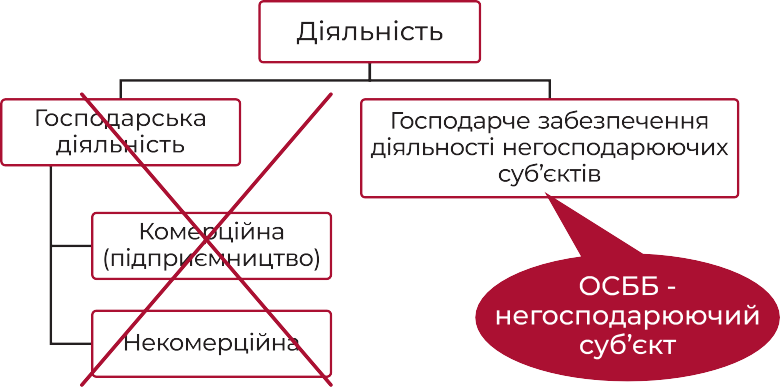 4
Статус ОСББ та його вплив на (не)правомірність перевірок

Показово,  що таку  ж правову  позицію  зайняла  Судова пала-  та у господарських справах Верховного Суду України у справі
№ 916/2197/13 за позовом ОСББ «Одесит» до ДП «Компроміс»: “Отже,  суди при вирішенні спору дійшли обґрунтованого висновку про  те, що позивач не здійснює господарської діяльності у розумінні  наведених норм законодавства, оскільки його діяльність спрямо-  вана на створення і підтримання необхідних матеріально-техніч-  них умов його функціонування, що здійснюється за участі або без  участі суб’єктів господарювання, а відтак, ця діяльність є госпо-  дарчим забезпеченням діяльності негосподарюючого суб’єкта”.

Статус ОСББ як негосподарюючого суб’єкта є дуже важливим,  адже це питання про  те, чи застосовуються  до  ОСББ  вимо-  ги нормативно-правових актів, які поширюються на суб’єктів  господарювання у частині ліцензування певних видів діяльності,  контролю, перевірок тощо. Оскільки ОСББ не є суб’єктом госпо-  дарювання, то й вимоги, адресовані суб’єктам господарювання,  до ОСББ пред’являтися не можуть.

Погляньмо тепер на питання державного нагляду (контролю)  взагалі. Ці питання регулюються Законом України “Про основні  засади державного нагляду (контролю) у сфері господарської  діяльності”. Згідно з преамбулою і ст. 2 зазначеного Закону, його  дія “поширюється на відносини, пов’язані зі здійсненням дер-  жавного нагляду (контролю) у сфері господарської діяльності”.  Іншими словами, на господарче забезпечення діяльності него-  сподарюючих суб’єктів, включаючи ОСББ, дія зазначеного Зако-  ну не поширюється. Відтак, і заходи державного нагляду (контро-  лю), передбачені ним, в ОСББ провадитися не можуть.
Дія Закону України “Про основні засади  державного нагляду (контролю) у сфері  господарської діяльності” не поширюється  на господарче забезпечення діяльності  негосподарюючих суб’єктів. Тому заходи
державного нагляду (контролю) відповідно до  цього закону в ОСББ здійснюватися не можуть.

5
ПЕРЕВІРКИ В ОСББ

Друге. ОСББ не є власником  багатоквартирного  будинку  чи його спільного майна. ОСББ - це об’єднання співвласників  (власників квартир і нежитлових приміщень) багатоквартирного  будинку, а не його власник. ОСББ не стає власником ні будинку  в цілому, ні квартир і нежитлових приміщень, ні спільного майна  у багатоквартирному будинку. Це просто об’єднання співвлас-  ників, а не їх заміна. Його створення жодним чином не змінює  відносин власності в багатоквартирному будинку. А майно, при-  дбане ОСББ за внески співвласників, зараховується не до його  власності як юридичної особи, а до спільної власності співвлас-  ників багатоквартирного будинку.

Як наслідок, в низці випадків до ОСББ не можуть висуватися  вимоги як до власника будівлі та спільного майна багатоквар-  тирного будинку. Ця обставина, разом із статусом ОСББ як не-  господарюючого суб’єкта, також враховується судами.

Сказане стосується і земельних ділянок багатоквартирних  будинків. Відповідно до ч.2 ст.42 Земельного кодексу України  “земельні ділянки, на яких розташовані багатоквартирні бу-  динки, а також належні до них будівлі, споруди та прибудин-  кова територія, що перебувають у спільній сумісній власно-  сті власників квартир та нежитлових приміщень у будинку,  передаються безоплатно у власність або в постійне користу-  вання співвласникам багатоквартирного будинку в порядку,  встановленому Кабінетом Міністрів України”. Іншими слова-  ми, власниками земельної ділянки багатоквартирного будин-  ку можуть бути лише його співвласники. Втім, на сьогодні  передбаченого Кодексом порядку Кабінет Міністрів України  не встановив, і земельні ділянки в спільну власність співвлас-  ників багатоквартирного будинку не передаються. Але так  само не можуть вони передаватися ні ОСББ, ні будь-якому  іншому суб’єкту, окрім самих співвласників.

У зв’язку з цим доречно звернути увагу на питання благоустрою  прибудинкових територій. Нерідко об’єднанням висуваються  вимоги (або й претензії) щодо утримання прибудинкових тери-  торій. Однак у більшості випадків земельні ділянки багатоквартир-  них будинків не передані ОСББ ні у власність, ні в користування, та й  межі прибудинкових територій в установленому законодавством

6
Статус ОСББ та його вплив на (не)правомірність перевірок

порядку не визначені. За таких умов будь-які претензії до ОСББ  щодо неналежного утримання прибудинкових територій є без-  підставними та неправомірними.

Сказане не стосується ОСББ, які за старим законодавством отри-  мали земельну ділянку у власність або користування. Такі ОСББ  мають всі обов’язки власника земельної ділянки.

Третє. ОСББ не надає послуг. Оскільки ОСББ здійснює само-  забезпечення, то така діяльність не може розглядатися як  надання послуг. Якщо немає послуг - то немає і ціни на послуги.  Фінансується самозабезпечення за рахунок внесків співвлас-  ників. А розмір і перелік внесків визначають виключно самі  співвласники на загальних зборах ОСББ, і жоден орган не може  (і не має права) зробити це за них.

Відносини співвласників багатоквартирного будинку між собою  та з ОСББ є статутними, а не договірними. Права і обов’язки спів-  власників визначаються законом і статутом конкретного ОСББ,  однакові для всіх співвласників та не можуть бути змінені шля-  хом укладання окремих договорів із окремими співвласниками.

На жаль, окремі ОСББ у своїй практичній діяльності самі по-  рушують закон і тим ставлять під сумнів свій статус - зокрема,  укладаючи зі співвласниками договори про надання “послуг”.  Про це ми поговоримо пізніше, коли висвітлюватимемо по-  милки, що ослаблюють позицію ОСББ.

Четверте. ОСББ - форма управління багатоквартирним будин-  ком, а не його управитель. ОСББ є однією з трьох форм управ-  ління багатоквартирним будинком, визначених чинним зако-  нодавством (поруч з управлінням багатоквартирним будинком  його співвласниками безпосередньо та управителем). Будинок  перебуває в управлінні ОСББ з моменту його створення (ство-  рення ОСББ означає одночасно обрання співвласниками форми  управління через ОСББ). ОСББ не потребує жодних додаткових  дій інших суб’єктів (“списання з балансу”, “передачі в управ-  ління” будинку) для того, щоб розпочати управління будинком.  А так само і не несе обов’язків, які закон покладає на управителя
- суб’єкта господарювання.

7
ПЕРЕВІРКИ В ОСББ

П’яте. ОСББ є неприбутковою організацією. Податковий  кодекс України передбачає, що ОСББ має право бути внесеним  до Реєстру неприбуткових установ та організацій, отримавши  статус неприбуткової організації. Цей процес не є автоматич-  ним - новоствореному ОСББ слід подати відповідну заяву.  Статус неприбуткової організації дозволяє ОСББ не сплачувати  податок на прибуток підприємств із коштів, що йому надходять,  та застосовувати  відповідні особливі правила бухгалтерського   і податкового обліку.

Податковий кодекс України вимагає від неприбуткових орга-  нізацій, серед іншого, цільового (згідно зі статутними цілями)  витрачання коштів. Для ОСББ (та інших неприбуткових органі-  зацій, хоч не всі на практиці цю вимогу виконують) це означає,  що надходження і витрачання внесків та інших коштів повинні  здійснюватися та обліковуватися за цільовими фондами.

Отже, підведемо попередні підсумки. ОСББ не є суб’єктом  господарювання і не є суб’єктом підприємництва, не є влас-  ником будинку та його спільного майна, не є управителем і не  надає послуг. Як наслідок - від ОСББ не можна вимагати вико-  нання обов’язків тих суб’єктів, ким ОСББ не є.

Ким же є ОСББ? Відповідь - у самій назві: об’єднанням спів-  власників багатоквартирного будинку. Тобто, від ОСББ не  можна вимагати виконання обов’язків, яких не має кожен  окремий співвласник.
8
Як правлінню ОСББ мінімізувати ризики проведення та негативні наслідки перевірок
Як правлінню ОСББ мінімізувати  ризики проведення та негативні  наслідки перевірок
Отже, ми дали характеристику правовому статусу ОСББ. Втім,  у практичній діяльності деякі об’єднання часом поводяться так,  що ставлять цей статус під сумнів. Розглянемо деякі помилки  та їхні наслідки.


Договори зі співвласниками  про “надання послуг”
Чого не робити? Правлінню не слід укладати зі співвласника-  ми жодних договорів про “надання послуг” чи “участь у витра-  тах” абощо. Такі договори можуть розглядатися як доказ того,  що ОСББ надає послуги, а відтак - є суб’єктом господарювання  і, відповідно, підпадає під дію нормативно-правових актів, що  регулюють діяльність таких суб’єктів.

Що робити? Слід пам’ятати, що відносини в ОСББ є статутними,  а не договірними, та що права і обов’язки співвласників визна-  чені законом і статутом. Зокрема, що обов’язок співвласника  сплачувати внески об’єднанню визначений безпосередньо стат-  тею 15 Закону України “Про об’єднання співвласників багатоквар-  тирного будинку” і не потребує укладання будь-яких додаткових  договорів. У разі необхідності врегулювати ті чи інші правовідно-  сини в ОСББ - слід на загальних зборах приймати загальні для  всіх співвласників документи (як-от порядок сплати внесків), а не  вдаватися до окремих “сепаратних” договорів. Єдиний договір,  який є допустимим у відносинах об’єднання зі співвласником - це  договір про реструктуризацію заборгованості, якщо правління  вважає за доцільне і можливе розстрочити сплату боргу конкрет-  ному співвласнику. Але й випадки та умови укладання договорів  про реструктуризацію мають спершу визначити загальні збори.

9
ПЕРЕВІРКИ В ОСББ

У квитанціях (повідомленнях, рахунках) на сплату  внесків  слід правильно  називати  призначення  платежу  (“внески”)  та в жодному разі не вживати таких термінів, як “тариф”, “по-  слуга”, “квартплата”.

Співвласникам, які вимагають договорів та “актів прийман-  ня-передачі наданих послуг” як “первинних документів”  (просять про це деякі юридичні особи, в т.ч. бюджетні органі-  зації), слід нагадати, що відповідно до статті 1 Закону України  “Про бухгалтерський облік та фінансову звітність в Україні”,  “первинний документ - документ, який містить відомості про  господарську операцію”.  Тобто, таким документом може бути  і рахунок, і бухгалтерська довідка, і інший документ, за умо-  ви, що він містить необхідні відомості. ОСББ ж у рахунках  (повідомленнях, квитанціях) на сплату внесків слід зазначати  повні реквізити (власні й платника), номер  і дату  докумен-  та, посаду, прізвище й підпис особи, що його склала, при-  значення і період платежу, вимогу “сплатити до”, і підставу  сплати (посилання на статтю 15 Закону України “Про об’єд-  нання співвласників багатоквартирного будинку” і рішення  загальних зборів, яким визначено розмір внесків). Бюджет-  ним організаціям можна також нагадати, що відповідно до Ін-  струкції щодо застосування економічної класифікації видатків  бюджету, затвердженої Наказом Міністрества фінансів Укра-  їни від 12.03.2012 № 333, сплату внесків в ОСББ слід перед-  бачати за КЕКВ 2800 “Інші поточні видатки”, а не КЕКВ 2270  “Оплата комунальних послуг та енергоносіїв”.

Право власності на будинок
Чого не робити? Попри те, що ОСББ не є і не може бути влас-  ником багатоквартирного будинку, трапляються випадки дер-  жавної реєстрації права власності на будинок в цілому за об’єд-  наннями. ОСББ слід цього категорично уникати. По-перше, така  реєстрація просто суперечить законодавству. По-друге, вона  може використовуватися як обгрунтування вимог про виконан-  ня посадовими особами ОСББ обов’язків (обов’язків власника  будівлі), яких вони виконати в дійсності не можуть.


10
Як правлінню ОСББ мінімізувати ризики проведення та негативні наслідки перевірок

Що робити? В разі, якщо з якихось причин ОСББ має зареє-  строване право власності на будинок в цілому - слід звернутися  до суду з вимогою про скасування державної реєстрації такого  права. Це ж стосується випадків, коли право власності на буди-  нок в цілому зареєстрував будь-який інший суб’єкт (житлово-  будівельний кооператив, територіальна громада в особі відпо-  відного органу місцевого самоврядування тощо).

Місцезнаходження ОСББ
в квартирі голови правління
Чого не робити? Нерідко ОСББ зазначають у реєстраційних  документах своїм місцезнаходженням квартиру голови правлін-  ня. Цього слід уникати. Адже, якщо ми говоримо про “перевірки  без шкоди для здоров’я”, то якраз відвідування перевіряючими  житла голови правління не  найкращим чином  позначаються  на самопочутті як його самого, так і членів його родини.

Що робити? Місцезнаходженням об’єднання можна і доціль-  но визначати просто адресу будинку, без зазначення квартири.  Відповідно до статті 93 Цивільного кодексу України, “місцезнахо-  дженням юридичної особи є фактичне місце ведення діяльності  чи розташування офісу, з якого проводиться щоденне керування  діяльністю юридичної особи (переважно знаходиться керівниц-  тво) та здійснення управління і обліку”. Будинок в цілому якнай-  краще відповідає цьому визначенню.

Якщо в Єдиному державному реєстрі юридичних осіб, фізич-  них осіб-підприємців та громадських формувань місцезнахо-  дженням ОСББ вже зазначена адреса квартири голови прав-  ління, слід внести зміни до відомостей Реєстру. Для цього слід  на загальних зборах прийняти рішення про зміну місцезнахо-  дження об’єднання, і подати державному реєстратору відпо-  відну заяву зі зміненими відомостями про місцезнаходження.  Якщо місцезнаходження було зазначене також у статуті ОСББ,  на загальних зборах слід одночасно внести зміни до статуту  об’єднання (викласти його в новій редакції) та подати на дер-  жавну реєстрацію нову редакцію статуту.


11
ПЕРЕВІРКИ В ОСББ

А для того,  щоб не  турбуватися  про  доставку  кореспонден-  ції, адресованої ОСББ, можна розмістити поруч із поштовими  скриньками співвласників ще одну, на якій зазначити назву  ОСББ. Або ж укласти з АТ “Укрпошта” договір, в якому зазначити  бажану адресу доставки вхідної кореспонденції - тут вже, якщо  є бажання, можна без негативних наслідків зазначити адресу  квартири голови правління.

КВЕДи
Чого не робити? Нерідко ОСББ зазначають у реєстраційних  документах види діяльності, які їм невластиві. Зокрема, часто за-  значають такі види діяльності за Класифікатором видів економіч-  ної діяльності як 68.20 “Надання в оренду й експлуатацію власно-  го чи орендованого нерухомого майна” та 81.22 “Інша діяльність  із прибирання будинків і промислових об’єктів”. Від цього слід  утримуватися, оскільки, як свідчить практика, КВЕДи, зазначені  об’єднаннями в реєстраційних документах, беруться до уваги  як органами нагляду (контролю) при плануванні перевірок, так  і судами при розгляді спорів між цими органами і ОСББ.

Що робити? У реєстраційних документах слід зазначати виключ-  но вид діяльності, прямо зазначений у згаданому Класифікаторі  як такий, що включає діяльність ОСББ, а саме: 81.10 “Комплексне  обслуговування об’єктів”. Як зазначено в Класифікаторі, “цей клас  також включає (...) діяльність об’єднань співвласників багатоквар-  тирних будинків (ОСББ) та їх асоціацій”. Таке формулювання вже  за визначенням охоплює всі аспекти діяльності ОСББ, передба-  чені Законом України “Про об’єднання співвласників багатоквар-  тирного будинку”. Тож немає потреби в жодних додаткових уточ-  неннях і в зазначенні додаткових видів діяльності. Все, що робить  ОСББ в межах Закону України “Про об’єднання співвласників бага-  токвартирного будинку”, охоплюється поняттям “діяльність ОСББ”.

Якщо в Єдиному державному реєстрі юридичних осіб, фізич-  них осіб-підприємців та громадських формувань зазначені  “зайві” або невідповідні види діяльності, до відомостей Реєстру  слід внести відповідні зміни. Це здійснюється також за рішен-  ням загальних зборів об’єднання.

12
Трудові правовідносини: що особливого в ОСББ?
Трудові правовідносини:  що особливого в ОСББ?
Якщо ОСББ використовує найману працю, то несе ті самі  обов’язки  щодо своїх працівників, що й інші  роботодавці.  Це не залежить від наявності чи відсутності статусу суб’єкта  господарювання. Якщо ОСББ наймає працівників на умовах  трудового договору, то зобов’язане дотримуватися у відноси-  нах з працівниками вимог законодавства про працю. У зв’яз-  ку з цим важливо чітко визначитися, хто є і хто не є працівни-  ком ОСББ, на яких засадах виконує свої функції, та уникати  змішування роботи за трудовим договором, за цивільно-пра-  вовим договором, і виконання певних обов’язків на громад-  ських засадах.

Спеціалізовані видання для бухгалтерів і фахівців кадрових  служб вже присвятили чималу увагу питанням належного  оформлення трудових відносин із працівниками. Наведені  рекомендації та застереження стосуються ОСББ в тій же мірі,  що й інших роботодавців. Тож не будемо повторювати відомі  поради (як-от: уникати в цивільно-правових договорах по-  ложень, притаманних трудовим правовідносинам, своєчасно  виплачувати заробітну плату, належно оформлювати вихід  працівників у відпустки тощо), а зупинимося на специфічних  для ОСББ аспектах.

Насамперед, ОСББ слід чітко відділяти виконання певних  обов’язків на громадських засадах від трудових правовідно-  син. У багатьох об’єднаннях голова і члени правління, члени  ревізійної комісії виконують свої обов’язки на громадських  засадах, не отримуючи за  це  плати та  не вступаючи з ОСББ  в трудові правовідносини. І все добре доти, доки не прийма-  ється рішення придбати для таких осіб, скажімо, мобільний  телефон, чи оплатити розмови по ньому, чи надати якесь  інше “благо”, притаманне трудовим правовідносинам. Щойно  це відбувається - у органів державного нагляду (контролю)

13
ПЕРЕВІРКИ В ОСББ

з’являється “зачіпка” для визнання відносин між посадовою  особою і ОСББ трудовими та звинувачення ОСББ у “фак-  тичному допуску працівника до роботи без оформлення  трудового договору”.

Так само правлінню ОСББ слід визначитися щодо умов роботи  консьєржів: чи це робота найнятих правлінням працівників, чи до-  бровільна самоорганізація співвласників без участі правління.  Якщо підбір консьєржів здійснюється правлінням, якщо правлін-  ня за рахунок об’єднання забезпечує консьєржів засобами зв’язку,  миючими чи гігієнічними засобами, якщо правління облаштовує  за рахунок об’єднання “робоче місце” консьєржам, - таких осіб  слід наймати на роботу в ОСББ за трудовими договорами. Якщо ж  робота консьєржів є результатом самоорганізації співвласників,  то правлінню слід утриматися від вищезазначених дій, інакше,  знову-таки, не уникнути звинувачень у “фактичному допуску пра-  цівника до роботи без оформлення трудового договору”.

Стаття 17 Закону України “Про об’єднання співвласників бага-  токвартирного будинку” передбачає, що “загальні збори об’єд-  нання можуть прийняти рішення про списання боргів співвлас-  ників у разі виконання ними робіт, необхідних для утримання  спільного майна об’єднання, на суму боргу”. Деякі об’єднання,  керуючись наведеною нормою Закону, залучають співвласни-  ків-боржників до власноручного виконання тих чи інших робіт  з утримання спільного майна. При цьому деякі правління не  вважають такі відносини трудовими, та й суму списаної забор-  гованості не розглядають як дохід співвласника, не утримують  із неї належних податків і зборів, та не нараховують на неї єди-  ного соціального внеску. Але в дійсності ситуація інакша. Якщо  співвласник виконує роботи не з власної ініціативи на гро-  мадських засадах, а за дорученням правління і за винагороду  (а у випадку списання заборгованості таке списання і розгля-  дається як винагорода), то відносини із ним мають бути врегу-  льовані або шляхом укладання цивільно-правового договору,  або шляхом укладання трудового договору, а ОСББ виступає  щодо такого співвласника податковим агентом. Тож спрямуван-  ня заробітку співвласника в ОСББ на погашення заборговано-  сті перед об’єднанням жодним чином не звільняє правління від  необхідності укласти зі співвласником належний договір.

14
Що робити правлінню в разі перевірки?
Що робити правлінню  в разі перевірки?
Отже, ми з’ясували, що законодавство про державний нагляд  (контроль) у сфері господарської діяльності на ОСББ не поширю-  ється. Також ми розібралися із тим, що ОСББ слід робити і чого -  не слід, аби не поставити свій статус негосподарюючого суб’єкта  під сумнів. Водночас ми з’ясували, що статус негосподарюючого  суб’єкта не звільняє ОСББ від обов’язків, покладених на робото-  давця стосовно його працівників, в разі, якщо ОСББ залучає пра-  цівників на умовах трудового договору.

То які ж з урахуванням сказаного вище мають бути дії правління  в разі, якщо йому повідомляють про проведення перевірки - або  якщо інспектор уже “на порозі”?

Розглянемо перевірки двох органів, що останнім часом відбувають-  ся найчастіше: Державної служби України з надзвичайних ситуацій  (ДСНС) та Державної служби України з питань праці (Держпраці).


Перевірки Державної служби України  з надзвичайних ситуацій
Органи ДСНС звертаються до ОСББ з приводу перевірки стану до-  держання вимог законодавства у сфері цивільного захисту, техно-  генної та пожежної безпеки. Такі перевірки є заходом державного  нагляду (контролю) відповідно до Закону України “Про основні  засади державного нагляду (контролю) у сфері господарської ді-  яльності”, та проводяться відповідно до його вимог. Однак зазна-  чений закон, як ми вже з’ясували, не поширюється на ОСББ, адже  об’єднання не є суб’єктами господарювання. Відповідно, і правові  підстави для проведення подібних перевірок в ОСББ відсутні.

Як же реагувати правлінню, якщо - попри все - місцеві тери-  торіальні органи ДСНС надсилають ОСББ повідомлення про

15
ПЕРЕВІРКИ В ОСББ

перевірку, або ж їхні співробітники безпосередньо з’являються  для проведення перевірки?

Перше. Часто співробітники ДСНС телефонують голові правлін-  ня із проханням бути присутнім (присутньою) під час проведен-  ня перевірки. На це слід ввічливо пояснити, що перевірки ДСНС  в ОСББ проводитися не можуть, а тому ні голова, ні члени прав-  ління на таку “перевірку” з’являтися не планують. Взагалі, в усіх  випадках доброю практикою реагування на телефонні дзвін-  ки є - утриматися від будь-яких “офіційних” дій за результатами  дзвінка. На усні запити телефоном - у відповідь попросити наді-  слати офіційний письмовий запит.

Друге. Якщо голову правління чи будь-яку іншу посадову осо-  бу ОСББ запрошують (зазвичай, телефоном) з’явитися в тери-  торіальний орган ДСНС, щоби щось отримати або в чомусь  розписатися - не з’являтися, не отримувати, не розписуватися.  А, знову-таки, попросити надіслати документи поштою.

Третє. В разі отримання поштою повідомлення про проведення  перевірки - слід негайно оскаржувати в суді наказ на проведен-  ня перевірки. Для цього звернутися по правничу допомогу.

Четверте. Якщо інспектор вже прийшов до будинку, слід утрима-  тися від спокуси щось йому “довести”, чи тим паче перешкоджа-  ти йому в роботі. Розумним буде просто розминутися з інспекто-  ром. Малоймовірно, а якщо ОСББ не отримувало повідомлення  про перевірку - то й взагалі практично виключено, щоб інспектор  розпочав перевірку за відсутності посадових осіб “об’єкта пере-  вірки”. А от якщо ж голова правління піддасться спокусі супрово-  джувати інспектора, то буде фактично присутній при незаконній  “перевірці”, і вона розпочнеться.


Перевірки Державної служби України  з питань праці
Інспектори праці звертаються до ОСББ стосовно двох видів  перевірок: дотримання законодавства з питань  охорони пра-  ці та дотримання законодавства про працю. Під другі, цілком

16
Що робити правлінню в разі перевірки?

очевидно, підпадають усі питання дотримання законодавства  про працю, окрім питань охорони праці.

Перевірки дотримання законодавства з питань охорони праці  регулюються Законами України “Про охорону праці” та “Про ос-  новні принципи державного нагляду (контролю) у сфері госпо-  дарської діяльності”. Відповідно, як ми вже з’ясували, такі пере-  вірки в ОСББ проводитися не можуть, оскільки об’єднання не є  суб’єктами господарювання. ОСББ вже мають успішний досвід  судового оскарження результатів таких перевірок саме виходя-  чи з наведеної аргументації. В цілому, стратегію поведінки при  перевірках дотримання законодавства з питань охорони праці  можна обрати ту саму, що й при перевірках ДСНС.

Порядок проведення перевірок дотримання законодавства про  працю на сьогодні врегульовано статтею 259 Кодексу законів про  працю України та постановою Кабінету Міністрів України № 823  від 21 серпня 2019 р. “Деякі питання здійснення державного на-  гляду та контролю за додержанням законодавства про працю”.

Існує позиція, що в проведенні таких перевірок інспектори праці  не обмежені виключно суб’єктами господарювання та не зв’язані  положеннями Закону України “Про основні принципи держав-  ного нагляду (контролю) у сфері господарської діяльності”. Втім  така позиція не є безспірною. Річ у тім, що стаття 259 Кодексу зако-  нів про працю України, говорячи про “державний нагляд та кон-  троль”, не дає визначення цих термінів. Ці визначення містить  стаття 1 Закону України “Про основні принципи державного на-  гляду (контролю) у сфері господарської діяльності”: “державний  нагляд (контроль) - діяльність уповноважених законом централь-  них органів виконавчої влади, їх територіальних органів, держав-  них колегіальних органів, органів виконавчої влади Автономної  Республіки Крим, місцевих державних адміністрацій, органів  місцевого самоврядування (далі - органи державного нагляду  (контролю)) в межах повноважень, передбачених законом, щодо  виявлення та запобігання порушенням вимог законодавства  суб’єктами господарювання та забезпечення інтересів суспіль-  ства, зокрема належної якості продукції, робіт та послуг, допу-  стимого рівня небезпеки для населення, навколишнього при-  родного середовища”. Та й пункт 1 чинного Порядку здійснення

17
ПЕРЕВІРКИ В ОСББ

державного контролю за додержанням законодавства про пра-  цю, затвердженого постановою Кабінету Міністрів України № 823  від 21 серпня 2019 р., прямо посилається на згаданий Закон.

Тож враховуючи, що спеціального визначення поняття і порядку  проведення державного нагляду (контролю) у негосподарюючих  суб’єктів законом не визначено, а існуючий порядок, передбаче-  ний законом, поширюється виключно на суб’єктів господарю-  вання, вважаємо, що проведення в ОСББ перевірок дотримання  законодавства про працю є неправомірним.

Втім, судове оскарження результатів та самої правомірності пе-  ревірки - справа тривала, а штрафи, передбачені статтею 265  Кодексу законів про працю України за “недопущення до прове-  дення перевірки з питань додержання законодавства про пра-  цю, створення перешкод у її проведенні”, є чималими.

Тож наведемо кілька основних порад щодо взаємодії з Держпраці.

Перше. Насамперед слід знати, як ОСББ може потрапити в “поле  зору” інспектора праці. Згаданий вище Порядок здійснення дер-  жавного контролю за додержанням законодавства про працю  передбачає низку підстав для інспекційних відвідувань. Серед  них правлінню ОСББ слід звернути увагу на такі:
звернення працівників стосовно порушення щодо них  законодавства про працю,
інформація, отримана із засобів масової інформації, від  правоохоронних органів, Держстату, Державної податко-  вої служби, Пенсійного фонду України та інших джерел,  зокрема, про:
»  наявність заборгованості з виплати заробітної плати,
» нарахування заробітної плати 30 і більше відсоткам  працівників менше мінімальної,
» фізичних осіб, які виконують роботи (надають по-  слуги) за цивільно-правовими договорами в одно-  го роботодавця більше року,
відсутність нарахувань заробітної плати у звітному місяці,  що завершився,
роботодавців, в яких 30 і більше відсотків фізичних осіб  працюють на умовах цивільно-правових договорів.

18
Що робити правлінню в разі перевірки?

Є й інші підстави - тут ми навели лише ті, що є актуальними для  ОСББ з урахуванням особливостей діяльності об’єднань. Звісно, слід  пам’ятати, що наведені факти самі по собі ще не означають доведе-  них порушень з боку ОСББ. Однак вони є фактором, що привертає  увагу Держпраці. Їх варто брати до уваги, організовуючи роботу  об’єднання, та за можливості уникати цих “подразнюючих факторів”.

Друге. Слід знати, що інспектування Держпраці можуть бути як  виїзними, так і невиїзними (у приміщенні відповідного органу  контролю на підставі документів та пояснень, наданих “об’єктом  відвідування”). Тож цілком може бути, що фізично в будинку ОСББ  інспектор праці і не з’явиться. “Невиїзне” інспектування має бути  погоджене з “об’єктом відвідування”, тож без спілкування між  інспектором і посадовими особами ОСББ воно неможливе.

Третє. Як і у випадку з перевірками ДСНС, не слід “офіційно”  реагувати на телефонні дзвінки. Отриману з дзвінка інформа-  цію можна використати для вжиття попереджувальних заходів,  але надавати документи чи з’являтися на виклик “за дзвінком”
не варто. Натомість слід просити надіслати офіційне письмове  звернення або повідомлення.

Четверте. Як і у випадку з перевірками ДСНС, у разі отримання  поштою повідомлення про проведення перевірки, слід негайно  оскаржувати в суді правомірність проведення перевірки. Для  цього - звернутися по правничу допомогу.

П’яте. Якщо вже інспектор прийшов до будинку, слід знати права  “об’єкта інспектування”, передбачені Порядком здійснення дер-  жавного контролю за додержанням законодавства про працю,  затвердженого постановою  Кабінету Міністрів України № 823  від 21 серпня 2019 р. Назвемо найважливіші з них:
перевіряти в інспектора праці наявність службового по-  свідчення (перевірити справжність  посвідчення  можна  на сайті Держпраці: http://dsp.gov.ua/category/zdiisnennia-  derzhavnoho-kontroliu-za-doderzhanniam-zakonodavstva-  pro-pratsiu/), та не допускати до проведення інспекційного  відвідування у разі відсутності такого посвідчення,
одержувати копію направлення на проведення інспекцій-  ного відвідування,

19
ПЕРЕВІРКИ В ОСББ

оскаржувати в установленому законодавством порядку  неправомірні дії інспектора праці,
фіксувати проведення інспекційного відвідування засоба-  ми аудіо-, фото- та відеотехніки.

Шосте. Досвід вчить, що результатом інспектування зазвичай є  накладення штрафів на “об’єкт відвідування”. Відповідно, прав-  лінню ОСББ, яке хоче захистити права свої та об’єднання, слід  одразу готуватися до оскарження в суді постанови органів  Держпраці про накладення штрафу. Для цього, знову-таки, слід  заручитися правничою допомогою. Причому допомогою юриста  (адвоката) можна скористатися на будь-якому етапі спілкування  з Держпраці - в тому числі й під час проведення інспектування.

Крім того, оскаржувати можна і окремі вимоги та приписи інспек-  тора праці, в тому числі під час інспектування. Вимоги і припи-  си інспектора праці можна оскаржувати як в судовому порядку,  так і в адміністративному - до керівника (заступника керівника)  відповідного територіального органу Держпраці або до Голови  (заступника Голови) Держпраці.

Загальні рекомендації
для всіх випадків перевірок
Тепер підведемо підсумки та наведемо загальні рекомендації  з урахуванням всього, про що йшлося вище.

Перше - і головне. Користуйтеся правничою допомогою на  будь-якому етапі спілкування з органами державного нагляду  (контролю). Це право гарантоване статтею 59 Конституції Укра-  їни. Закладіть у кошторис ОСББ відповідну статтю витрат. Якщо  не доведеться скористатися нею для захисту від неправомір-  них перевірок - можливо, згодиться при стягненні заборговано-  сті з боржників. А якщо і в цьому не буде потреби - тим краще,  збережіть ці кошти на наступний рік.

Друге. Пам’ятайте, що ОСББ не є суб’єктом господарювання.  Уникайте вчинення дій та підписання документів, які можуть по-  ставити під сумнів статус ОСББ як негосподарюючого суб’єкта.

20
Що робити правлінню в разі перевірки?

Це стосується, в тому числі, ведення Журналу реєстрації перевірок  відповідно до наказу Держпідприємництва № 18 від 10.08.1998 р.,  адже він передбачений для суб’єктів підприємництва.

Третє. Пам’ятайте, які дії “привертають увагу” органів держав-  ного нагляду (контролю). По можливості, уникайте їх - особливо  у сфері трудових правовідносин.

Четверте. Пам’ятайте, що вимоги органів державного нагляду  (контролю) мають бути адресовані ОСББ письмово. Утримуйтеся  від вчинення будь-яких юридично значимих дій на підставі про-  стого телефонного дзвінка. Дочекайтеся офіційного листа.

П’яте. Пам’ятайте, що виконавчим  органом ОСББ  є правлін-  ня, а не одноособово голова правління об’єднання. Приймати  рішення про те, як реагувати на ті чи інші звернення органів дер-  жавного нагляду (контролю), повинне правління.

Шосте. Якщо в статуті та реєстраційних документах ОСББ його  місцезнаходженням значиться конкретна квартира (голови  правління, наприклад), замініть його на адресу будинку. Це  відповідатиме законодавству і послабить психологічний тиск  на посадових осіб об’єднання.

Сьоме. Якщо інспектор - “на порозі”, зберігайте спокій та теле-  фонуйте адвокату. Будьте ввічливі і тримайтеся рівно. Помилкою  буде як “лізти на рожен” та грубо перешкоджати роботі інспек-  тора, так і надмірно догоджати. Якщо даєте пояснення, то обме-  жуйтеся тим, про що питають. Якщо для надання документа по-  трібен час - повідомте про те, коли зможете його надати. Якщо не  маєте того чи іншого запитуваного документа - то, замість спроб  нашвидкуруч його виготовити, поцікавтеся, який зв’язок цей до-  кумент має із предметом перевірки, який нормативно-правовий  акт зобов’язує ОСББ його мати, та поясніть, що не маєте, і повідо-  мте чому (наприклад, отримувати / складати / вести зобов’язані  лише суб’єкти господарювання, яким ОСББ не є). І в цьому, зно-  ву-таки, - юристи вам у поміч.

Восьме. Будьте готові оскаржувати результати перевірки в судо-  вому порядку. Користуйтеся при цьому правовою допомогою.

21
ПЕРЕВІРКИ В ОСББ

Дев’яте. Про факт перевірки та її наслідки інформуйте співвлас-  ників. Часом правління, несподівано для себе, отримують із чис-  ла небайдужих співвласників добровільних помічників, у тому  числі з юридичною освітою.

Десяте. Обговоріть цю статтю із членами правління свого ОСББ.  З’ясуйте, що в діяльності об’єднання слід виправити. Домовтеся  про стратегію та координацію дій на випадок перевірки.
22
Замість післямови
Замість післямови
Прочитавши цей матеріал, хтось  може вигукнути: “То  хто  ж  ці ОСББ перевіряє? Де на цих “негосподарюючих суб’єктів”  знайти управу?”

Ми не ставили за мету “вигородити” ОСББ. Ми лише кон-  статували положення чинного законодавства, підтверджені  судовою практикою.

Водночас, нагадуємо, що ОСББ - це об’єднання співвласників  багатоквартирного будинку. Об’єднання. Співвласників. Яке  створене  співвласниками в інтересах  співвласників. І згід-  но з Законом України “Про об’єднання співвласників бага-  токвартирного будинку” одним із органів управління ОСББ  є ревізійна комісія, яка обирається виключно з числа спів-  власників багатоквартирного будинку. Вона і здійснює кон-  троль  за  діяльністю правління.  А  головним  “контролером”  є загальні збори об’єднання (тобто, безпосередньо самі спів-  власники), які можуть в будь-який час змінити і правління,  і ревізійну комісію. Інших контролерів ОСББ не потребує.
23
Нотатки